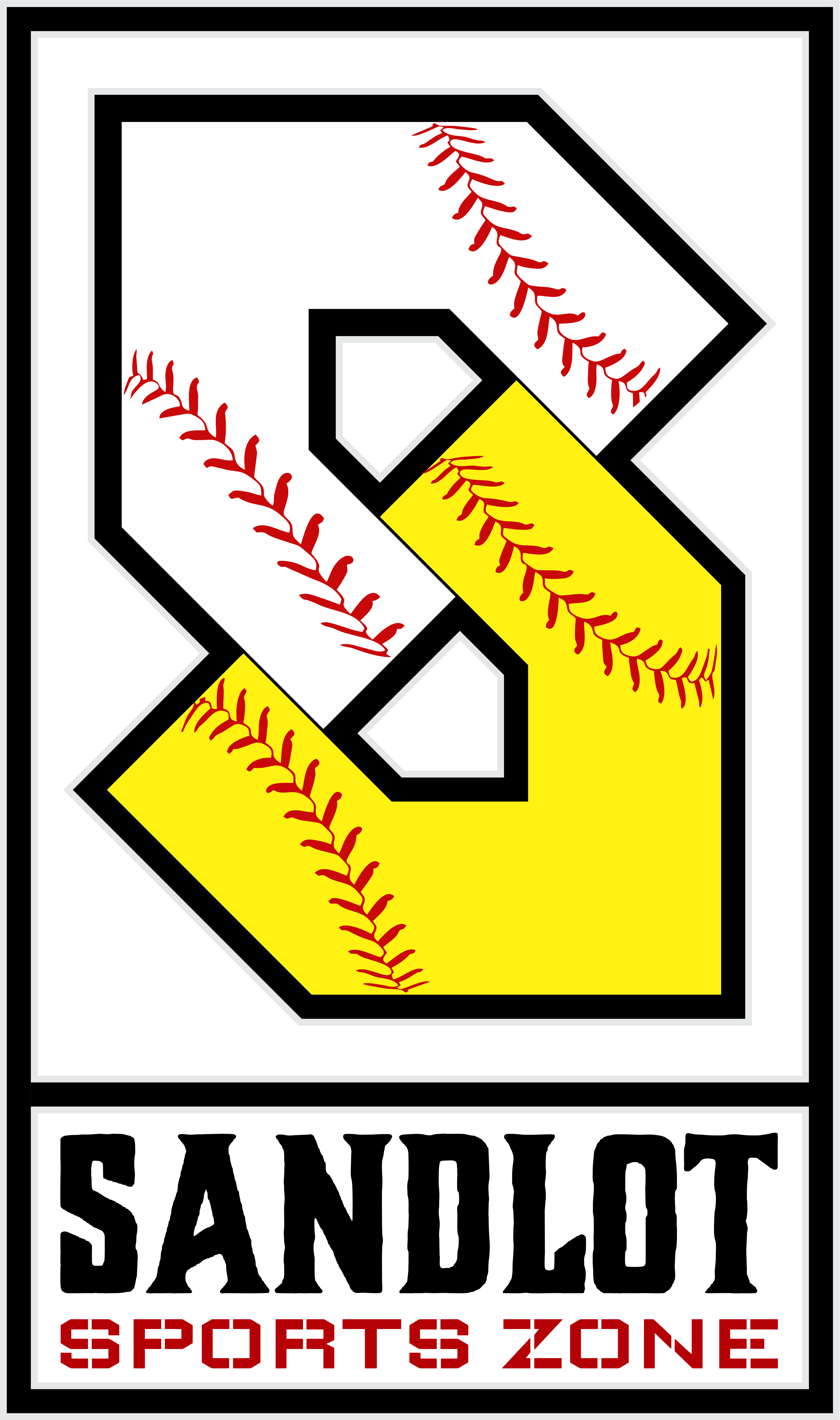 Sandlot Sports Zone
Family Memberships
1 Month Membership – $125.00
-Unlimited use of cages/pitching area (based on availability)
-15% off all private instruction

3 Month Membership – $300.00 (20% Saving!)
-Unlimited use of cages/pitching area (based on availability)
-15% off all private instruction

6 Month Membership – $450.00 (40% Savings!!)
-Unlimited use of cages/pitching area (based on availability)
-15% off all private instruction
-10% off all camps and clinics

1 Year Membership – $600.00 (60% Savings!!!)
-Unlimited use of cages/pitching area (based on availability)
-15% off all private instruction
-10% off all camps and clinics
<<< HIT TRAX ADDED TO ANY MEMBERSHIP FOR $25.00 PER MONTH>>>

-All space is based on open cage/pitching area availability.  Scheduled contract, team, or trainer times are locked and will not be moved.   If you drop in, the space you desire may not be available.  
-Members are asked to reserve time and space in advance.  A 24-hour cancellation notice is required.  If SSZ is not notified 24 hours in advance of cancellation, a $25 fee will be assessed.  
<<<Non-Family guest may join for a $10.00 fee>>>
Name:_______________________________ Phone:_____________
Family Members and DOB: _________________________________
________________________________________________________
Date Starts:___________  Date Ending:___________
Email:__________________________ SSZ:____________________